RCDC SLIDES README
Font Issues
To ensure that the RCDC logo appears correctly on all computers, it is represented with images in this presentation.  This looks fine but cannot, of course, be edited.
The “AC-DC” font used for the logo is called Squealer, and the font’s license allows for free use, but does not allow embedding into editable documents (like powerpoint).  If you want the font, you can download and install it for free from: http://new.myfonts.com/fonts/larabie/squealer/
If this text: RC*DC looks like this picture:               then you have the Squealer font installed correctly.
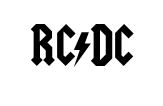 1
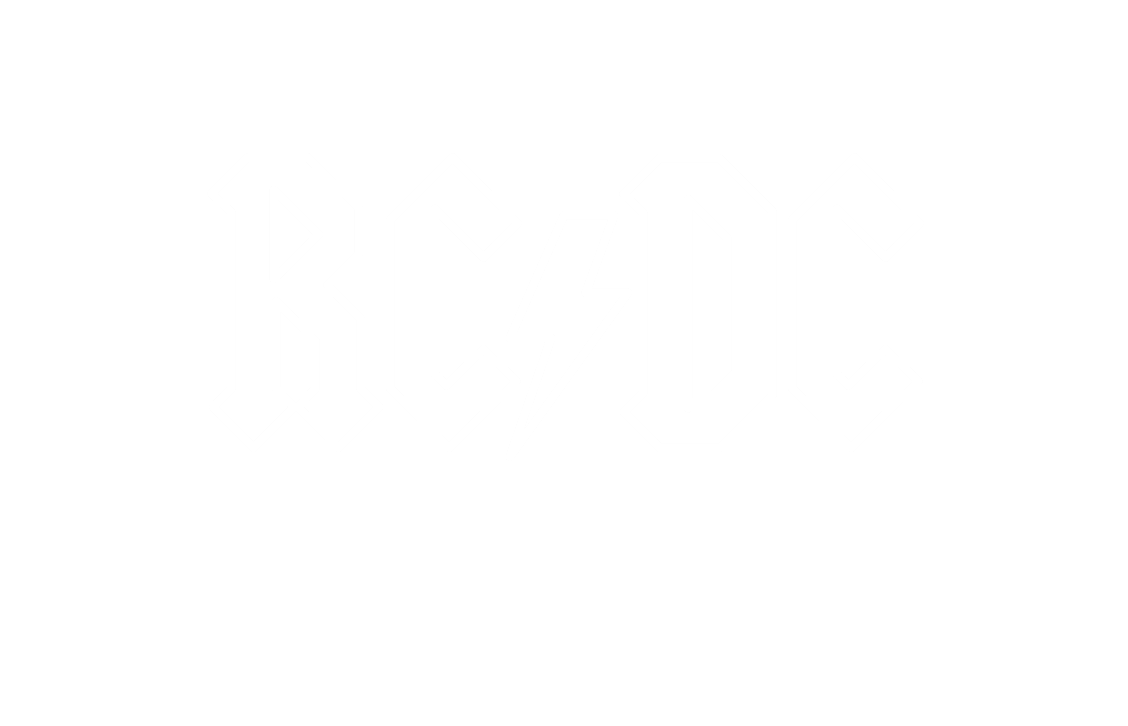 RelaxedConsistencyDeterministicComputer
“deterministic deeds, done dirt cheap”
Joseph Devietti, Jacob Nelson, Tom BerganLuis Ceze, Dan Grossman
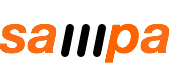 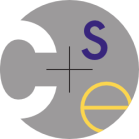 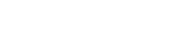 [Speaker Notes: I’m here to present RCDC, a r.c.d.c with a new deterministic consistency model that improves performance, and a new hybrid hw/sw design that lowers complexity compared to previous work.  Research done with …

We all know that the multicore era is in full swing, that multicores are difficult to program, and that nondeterminism is one of the key reasons for such difficulty.  In contrast to today’s nondeterministic machines, a deterministic multiprocessor design (like the one I’ll show you today), has the potential to radically improve the way we develop parallel software.]
determinism
improves the softwaredevelopment cycle
determinism
tested inputs behave
identically in production
Test
record-and-replay
no need to
  stress test
testing results
are reproducible
Deploy
more robust production code
Debug
reverse debugging is possible
production bugs
can be reproduced
in-house
3
[Speaker Notes: a deterministic multiprocessor design (like the one I’ll show you today), has the potential to radically improve the way we develop parallel software.
rr (e.g. DoublePlay) can provide some of these benefits]
determinism
improves the softwaredevelopment cycle
Test
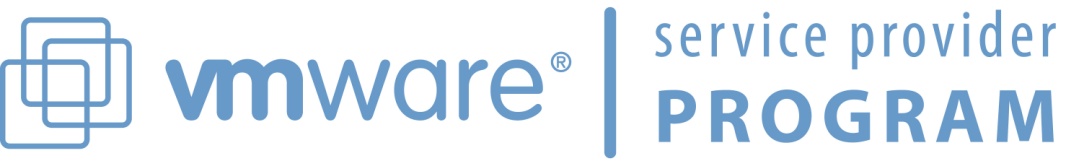 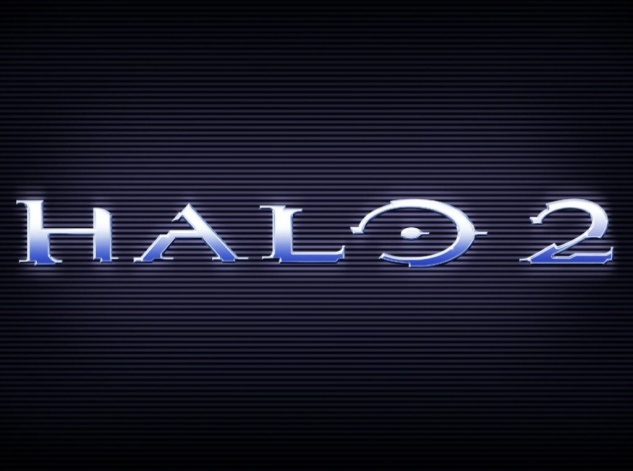 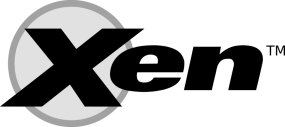 Deploy
Debug
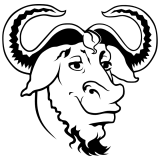 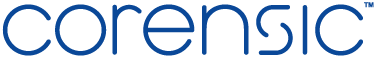 4
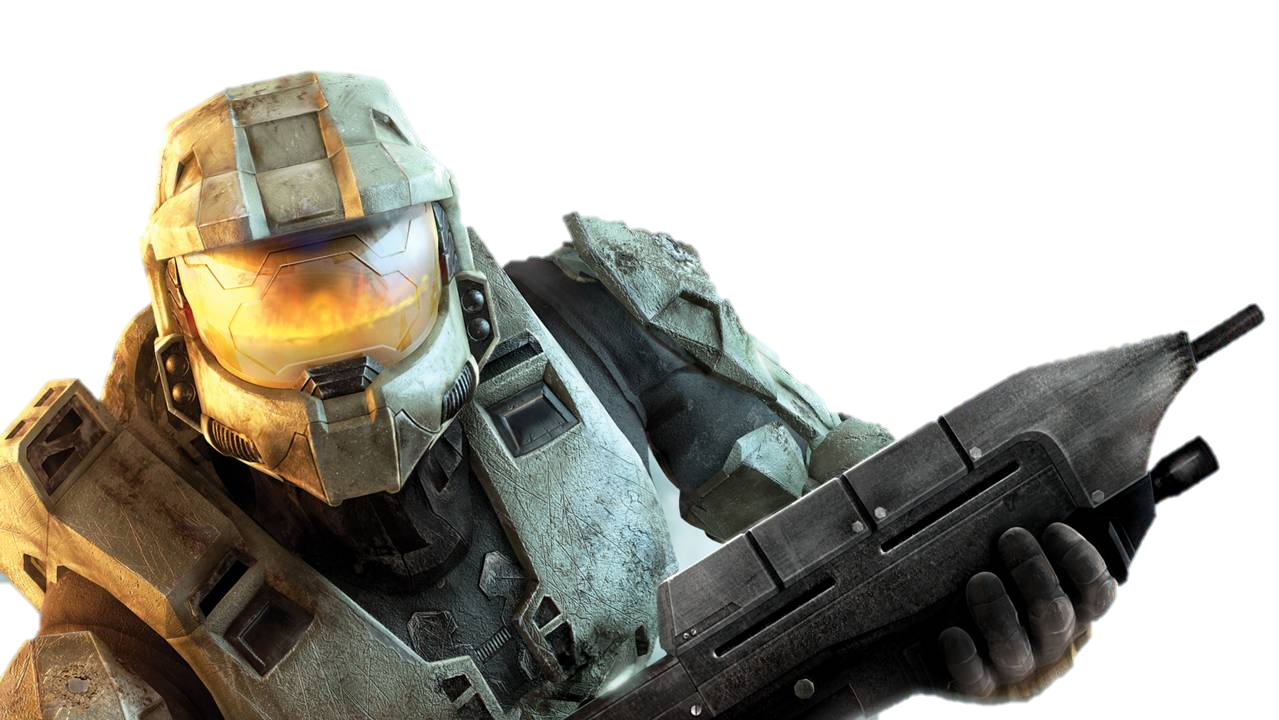 [Speaker Notes: there’s concrete evidence that this kind of rep is valuable, in the number of commercial tools that provide rep
all current tools help with debugging or testing…
…except Halo 2 (2004).  Halo 3 (2007) leverages determinism for the Saved Films feature

To understand the benefits of RCDC, we need to touch on related work in deterministic execution.]
History of Deterministic Execution
Deterministic Execution for Arbitrary Programs
Deterministic Execution for Restricted Programs
DMP [ASPLOS ‘09]
 CoreDet [ASPLOS ‘10]
dOS [OSDI ‘10]
Determinator [OSDI ‘10]
Calvin [HPCA ‘11]
[ASPLOS ‘11]
Kendo [ASPLOS ‘09]
Grace [OOPSLA ‘09]
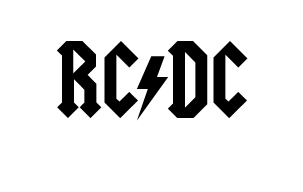 5
History of Deterministic Execution
Calvin [HPCA ‘11]
dOS [OSDI ‘10]
Determinator [OSDI ‘10]
DMP [ASPLOS ‘09]
CoreDet [ASPLOS ‘10]
[ASPLOS ‘11]
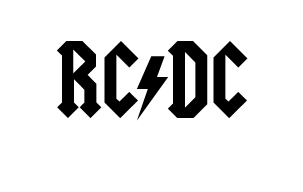 seq. consistency
total store order
WO
RC
DRF0 [ISCA ‘90]
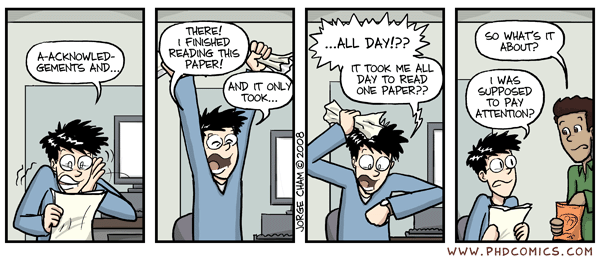 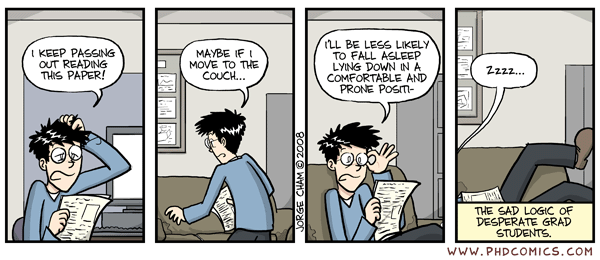 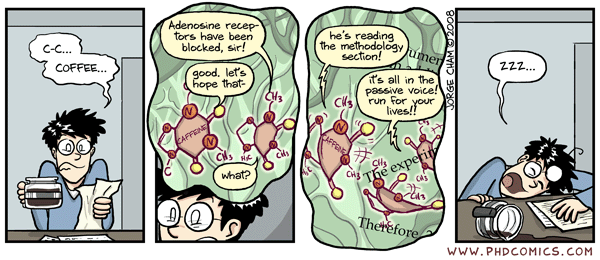 "Piled Higher and Deeper" by Jorge Chamwww.phdcomics.com
Jorge Cham © 2008
6
[Speaker Notes: let look at these techniques wrt their memory consistency models, we’ll see that consistency has been steadily relaxed over time
sc => tso: improve scalability while avoiding the complexities of speculation
tso => drf0: improved perf, RCDC offloads some imp’l complexity to sw]
Contributions
Outline
4
Dmp-HB
a new deterministicconsistency model based on DRF0 with improved performance
1
C/C++ compiler based on LLVM, 
runs on commodity multicore
3
a low-complexity hw/sw deterministic execution system

hw: store buffers and instruction counting

sw: everything else
hardware simulation using Pin
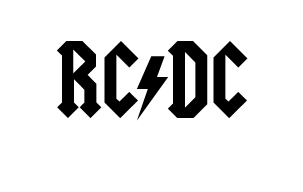 2
7
[Speaker Notes: Our model is more relaxed than conventional hw memory models like TSO, WO and RC.

Relaxing the consistency model alone is insufficient to improve upon prior work; we had to optimize the implementation of deterministic sync as well.]
starting simple: serialization
quantum round
deterministic quantum size 
+ 
deterministic scheduling 

determinism
T1
quantum
threads
T2
T3
time →
8
[Speaker Notes: before we can understand rcdc, we need to understand a bit about how we can force arbitrary parallel programs to execute deterministically.

this is det given that quanta are a det size, and that we switch between threads in a det way]
recovering parallelism with Dmp-TSO
parallel
parallel mode: buffer all stores (no communication)
commit mode: deterministically publish buffers
serial mode: for atomic ops
commit
wr A
rd A
T1
lock A
serial
T2
lock B
rd A
T3
time →
9
Why is Dmp-TSO slow?
parallel
Kendo [ASPLOS ‘09]
serialization
imbalance
commit
T1
serial
T2
T3
time →
10
Why is Dmp-TSO slow?
parallel
Kendo [ASPLOS ‘09]
serialization
imbalance
commit
T1
Dmp-HB
T2
parallel-mode synchronization
complements
relaxed consistency
T3
time →
11
synchronization in parallel mode with Kendo
[Olszewski et al., ASPLOS ‘09]
thread with globally min insn count can do atomic op
T2 not globally min insn count
T2 is globally min insn count
T1
lock A
T2
T3
instruction count →
12
Why is Dmp-TSO slow?
parallel
Kendo [ASPLOS ‘09]
serialization
imbalance
commit
T1
serial
T2
T3
time →
13
Why is Dmp-TSO slow?
parallel
Kendo [ASPLOS ‘09]
serialization
imbalance
commit
T1
Dmp-HB
T2
T3
time →
14
DRF0: happens-before consistency
[Adve and Hill, ISCA ‘90]
happens-before edges defined by synchronization operations
remote updates visible via cross-thread happens-before edges
SC for DRF programs
upholds C++/Java memory models
programmer-visible model doesn’t change
15
sync in parallel mode (Kendo)
relaxed consistency (DRF0)
deterministic scheduling (DMP)
Dmp-HB
16
Dmp-HB : happens-before determinism
no serial mode
less imbalance
parallel
commit
explicit fences rarely necessary
T1
lock A
unlock A
T2
TSO
RC
DRF0
explicit fence iff inter-thread HB edge doesn’t cross commit
lock B
lock A
T3
time →
17
Outline
4
Dmp-HB
a new deterministicconsistency model with improved performance
1
C/C++ compiler based on LLVM, 
runs on commodity multicore
3
a low-complexity hw/sw deterministic execution system

hw: store buffers and instruction counting

sw: everything else
hardware simulation using Pin
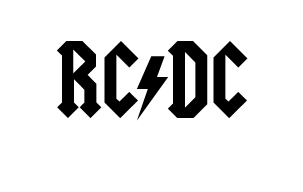 2
18
Architecture
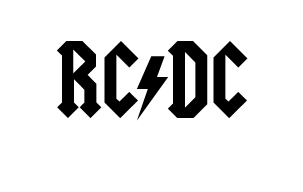 Store Buffers in Private $
StoreToSB
CommitSB
SaveSB
RestoreSB
runtime system
application/OS can
choose nondeterminism
align context switches with quantum boundaries
L2$
Precise Insn Counting
StartInsnCount
StopInsnCount
ReadInsnCount
L1$
L1$
Core
Core
Traps
SBFull
QuantumReached
19
[Speaker Notes: no speculation]
Outline
4
Dmp-HB
a new deterministicconsistency model with improved performance
1
C/C++ compiler based on LLVM, 
runs on commodity multicore
3
a low-complexity hw/sw deterministic execution system

hw: store buffers and instruction counting

sw: everything else
hardware simulation using Pin
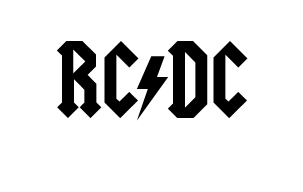 2
20
Experimental Setup
Pin-based simulator
1 IPC, except for memory ops
PARSEC v2.1 with simsmall inputs
extended CoreDet C/C++ compiler [ASPLOS ‘10]
8-core Intel Harpertown @ 2.8GHz, 10GB RAM
PARSEC v2.1 with simlarge inputs
21
Simulation:         Overheads
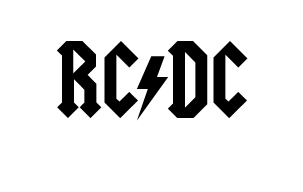 overhead < 60% in worst case
quantum size
(insns)
50k
50k
25k
1k
1k
50k
50k
50k
22
Compiler: Dmp-HB vs. Dmp-TSO
threads
blackscholes
swaptions
fluidanimate
fmm
quantum size
(insns)
200k
200k
50k
50k
23
Conclusions
Dmp-HB: a new deterministic consistency model
        : a new deterministic multiprocessor design
no speculation
lightweight hardware support
Relaxed consistency is a natural optimization for determinism
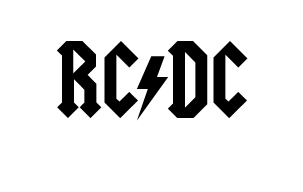 source code and data available athttp://sampa.cs.washington.edu
24
Thanks!
Questions?



source code and data available athttp://sampa.cs.washington.edu
25
[Speaker Notes: possible questions:
how does this work with SMT? (need to partition sb/$, not elegant)
compare to Calvin?
how do you know this is DRF0?
TODO: quantum size sensitivity chart?]
DRF0 hardware requirements [ISCA ‘90]
Intra-processor dependencies are preserved.
All writes to the same location can be totally ordered based on their commit times, and this is the order in which they are observed by all processors.
All synchronization operations to the same location can be totally ordered based on their commit times, and this is also the order in which they are globally performed. Further, if S1 and S2 are synchronization operations and S1 is committed and globally performed before S2, then all components of S1 are committed and globally performed before any in S2.
A new access is not generated by a processor until all its previous synchronization operations (in program order) are committed.
Once a synchronization operation S by processor Pi is committed, no other synchronization operations on the same location by another processor can commit until after all reads of Pi before S (in program order) are committed and all writes of Pi before S are globally performed.
26